Pour réaliser une page d'accueil comme pour le cours du "stage - e-lyco et arts plastiques , cliquer sur "remarque"
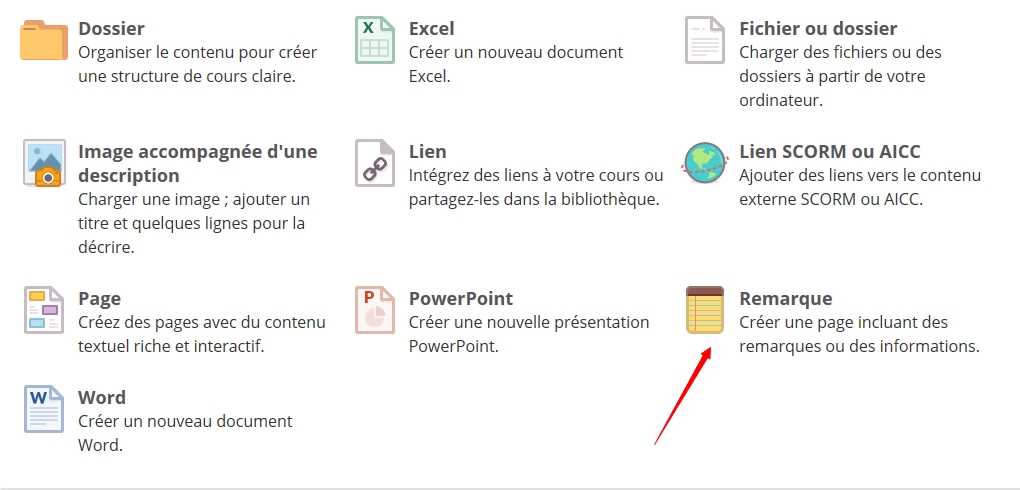 Intégrer les images souhaitées + lien vers les dossiers dans ressources
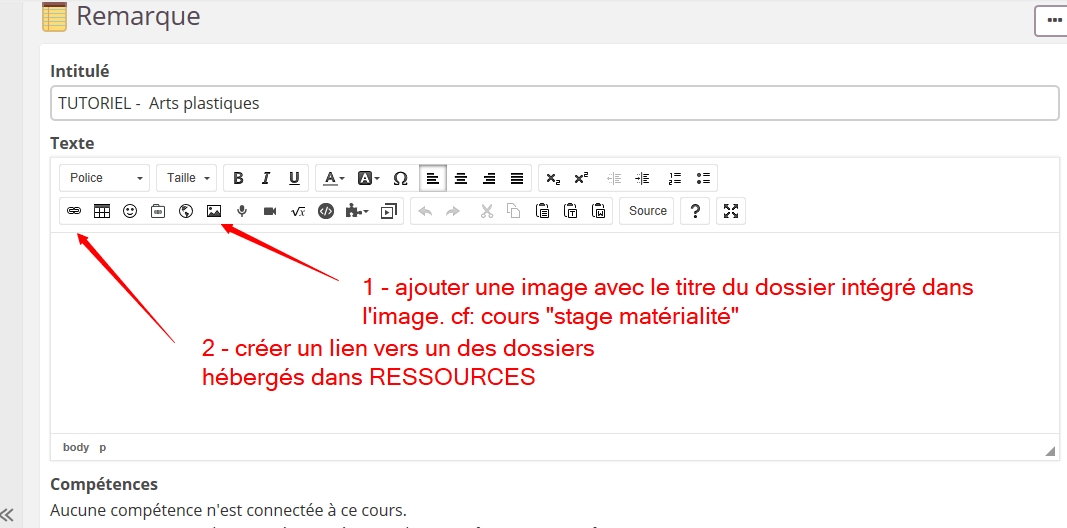 Intégration de l'image et du titre
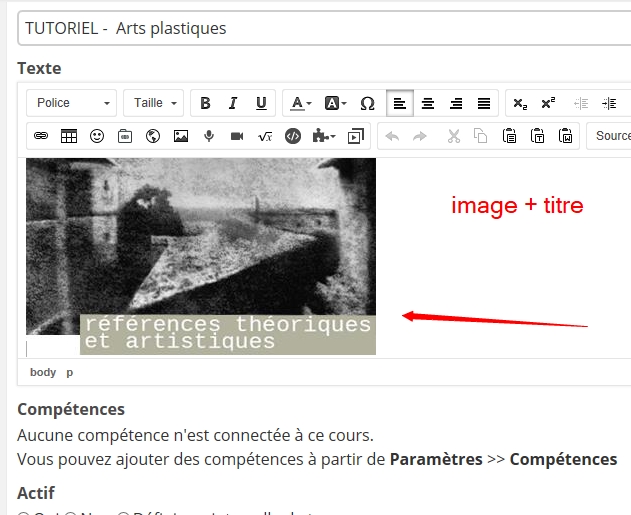 Réaliser un lien versle dossier souhaité
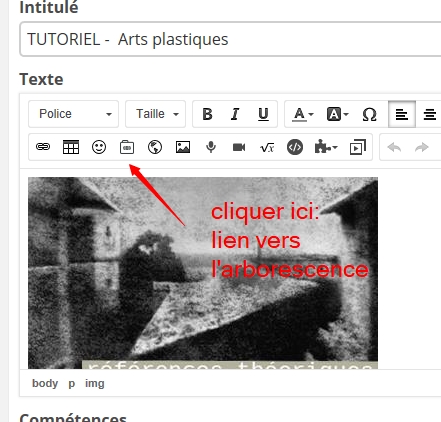 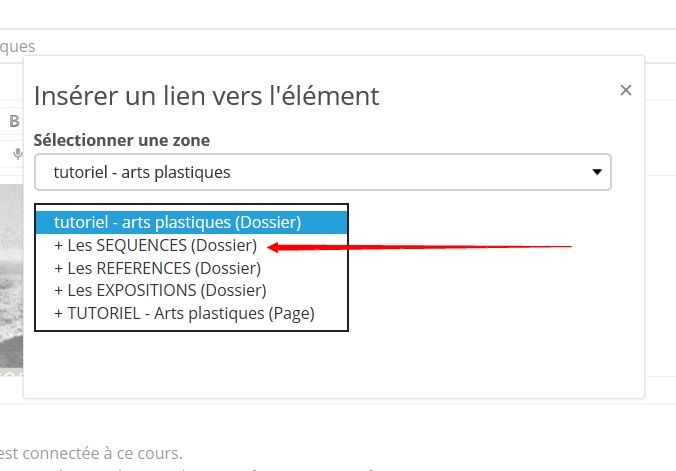 Sélectionner le dossier en lien avec l'image
Basculer la page "remarque" comme accueil
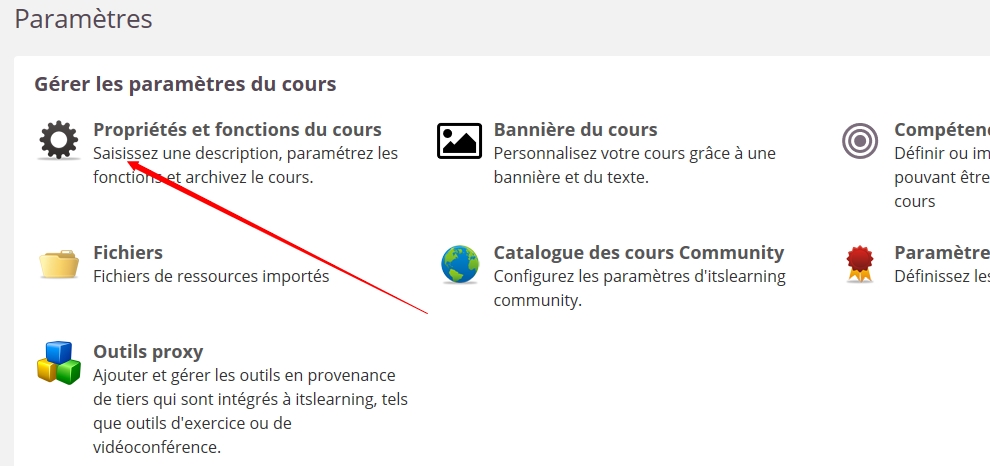 Descendre dans la page et cliquer sur "choisir la page de démarrage".Cliquer sur la page souhaité, ici : "tutoriel: arts plastiques"
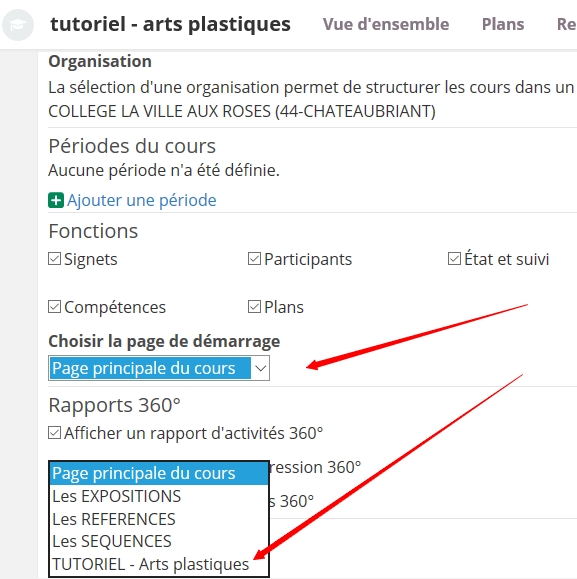 C'est terminé !!! Vos élèves arriveront sur cette page au lieu de la vue d'ensemble. Cela simplifie l'accès aux documents.
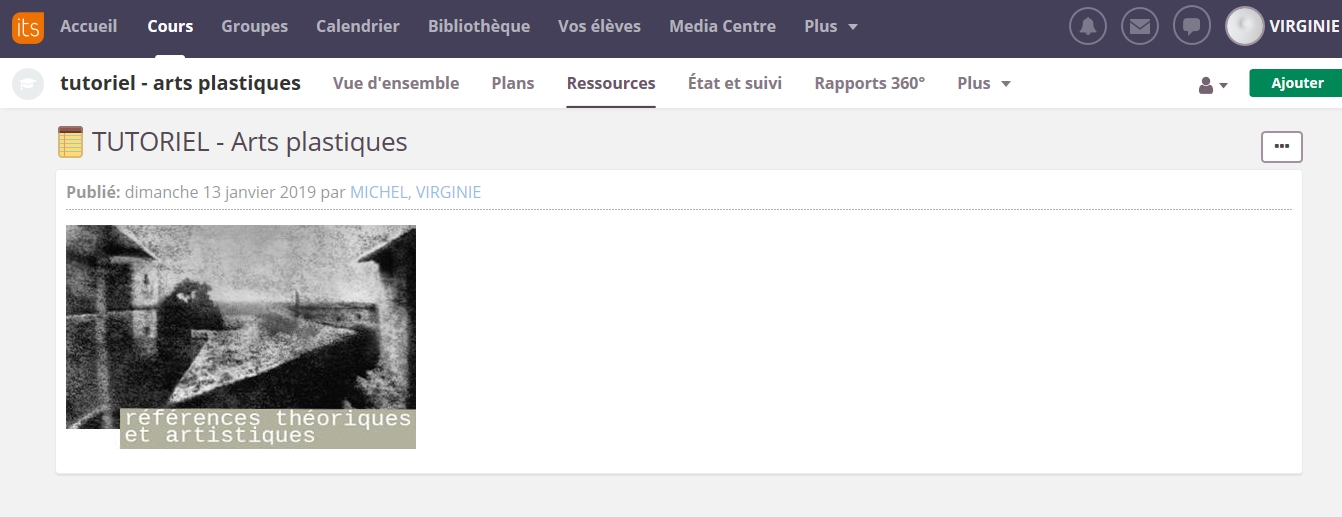